CS161 – Design and Architecture of Computer
Main Memory



Slides adapted from Onur Mutlu (CMU)
18-447 Computer ArchitectureLecture 21: Main Memory
Prof. Onur Mutlu
Carnegie Mellon University
Spring 2015, 3/23/2015
Why Is Memory So Important? (Especially Today)
The Main Memory System
Main memory is a critical component of all computing systems: server, mobile, embedded, desktop, sensor

Main memory system must scale (in size, technology, efficiency, cost, and management algorithms) to maintain performance growth and technology scaling benefits
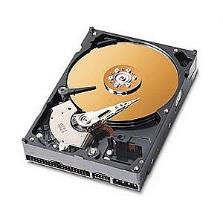 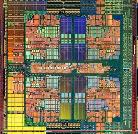 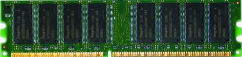 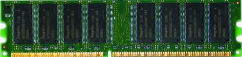 Processor
and caches
Main Memory
Storage (SSD/HDD)
4
Memory System: A Shared Resource View
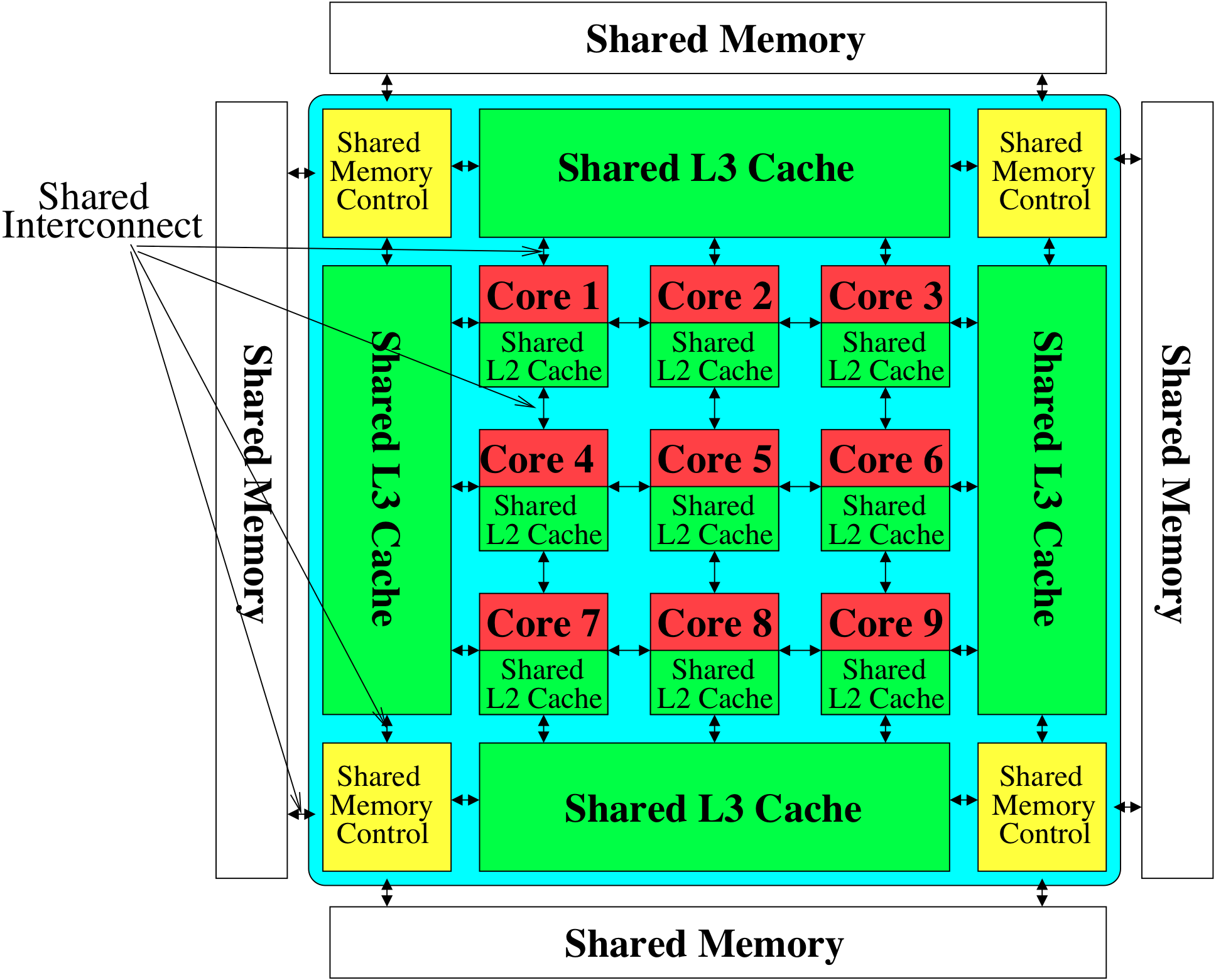 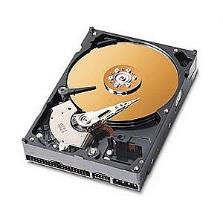 Storage
5
State of the Main Memory System
Recent technology, architecture, and application trends
lead to new requirements
exacerbate old requirements

DRAM and memory controllers, as we know them today, are (will be) unlikely to satisfy all requirements

Some emerging non-volatile memory technologies (e.g., PCM) enable new opportunities: memory+storage merging

We need to rethink/reinvent the main memory system
to fix DRAM issues and enable emerging technologies 
to satisfy all requirements
6
Major Trends Affecting Main Memory (I)
Need for main memory capacity, bandwidth, QoS increasing 




Main memory energy/power is a key system design concern



DRAM technology scaling is ending
7
Demand for Memory Capacity
More cores  More concurrency  Larger working set





Modern applications are (increasingly) data-intensive

Many applications/virtual machines (will) share main memory
Cloud computing/servers: Consolidation to improve efficiency
GP-GPUs: Many threads from multiple parallel applications
Mobile: Interactive + non-interactive consolidation
…
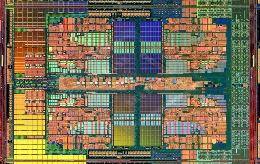 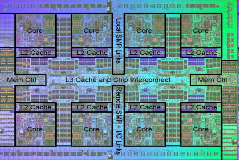 AMD Barcelona: 4 cores
IBM Power7: 8 cores
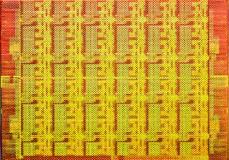 Intel SCC: 48 cores
8
Example: The Memory Capacity Gap
Core count doubling ~ every 2 years 
DRAM DIMM capacity doubling ~ every 3 years
Memory capacity per core expected to drop by 30% every two years
Trends worse for memory bandwidth per core!
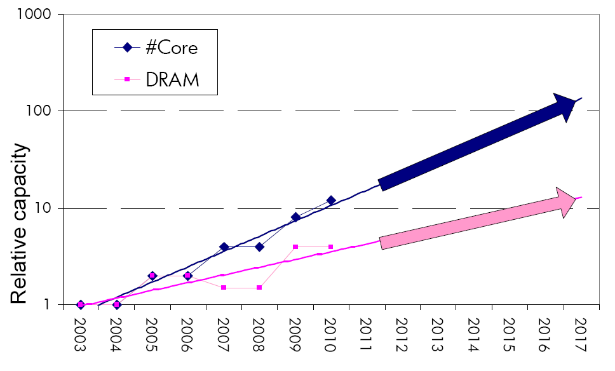 9
Major Trends Affecting Main Memory (II)
Need for main memory capacity, bandwidth, QoS increasing 
Multi-core: increasing number of cores/agents
Data-intensive applications: increasing demand/hunger for data
Consolidation: Cloud computing, GPUs, mobile, heterogeneity


Main memory energy/power is a key system design concern



DRAM technology scaling is ending
10
Major Trends Affecting Main Memory (III)
Need for main memory capacity, bandwidth, QoS increasing 



Main memory energy/power is a key system design concern
IBM servers: ~50% energy spent in off-chip memory hierarchy [Lefurgy, IEEE Computer 2003]
DRAM consumes power when idle and needs periodic refresh

DRAM technology scaling is ending
11
Major Trends Affecting Main Memory (IV)
Need for main memory capacity, bandwidth, QoS increasing 




Main memory energy/power is a key system design concern


DRAM technology scaling is ending 
ITRS projects DRAM will not scale easily below X nm
Scaling has provided many benefits: 
higher capacity, higher density, lower cost, lower energy
12
The DRAM Scaling Problem
DRAM stores charge in a capacitor (charge-based memory)
Capacitor must be large enough for reliable sensing
Access transistor should be large enough for low leakage and high retention time
Scaling beyond 40-35nm (2013) is challenging [ITRS, 2009]








DRAM capacity, cost, and energy/power hard to scale
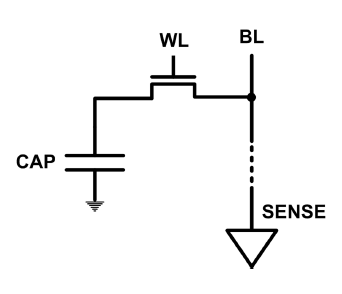 13
Evidence of the DRAM Scaling Problem
Row of Cells
Wordline
Row
Victim Row
Row
Aggressor Row
VLOW
VHIGH
Opened
Closed
Row
Victim Row
Row
Repeatedly opening and closing a row enough times within a refresh interval induces disturbance errors in adjacent rows in most real DRAM chips you can buy today
Kim+, “Flipping Bits in Memory Without Accessing Them: An Experimental Study of DRAM Disturbance Errors,” ISCA 2014.
14
x86 CPU
DRAM Module
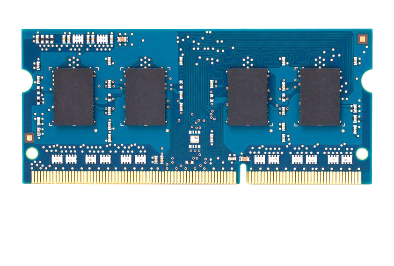 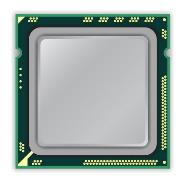 loop:
  mov (X), %eax
  mov (Y), %ebx
  clflush (X)  
  clflush (Y)
  mfence
  jmp loop
X
Y
[Speaker Notes: We demonstrate the errors on multiple x86 systems. Shown to the bottom-left is a “disturbance kernel”. When executed, it forces two rows to be opened and closed one after the other – over and over again. Consequently, it induces many errors in the module.]
x86 CPU
DRAM Module
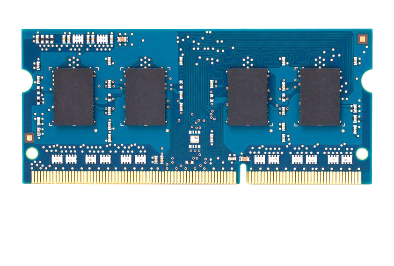 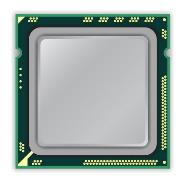 loop:
  mov (X), %eax
  mov (Y), %ebx
  clflush (X)  
  clflush (Y)
  mfence
  jmp loop
X
Y
[Speaker Notes: We demonstrate the errors on multiple x86 systems. Shown to the bottom-left is a “disturbance kernel”. When executed, it forces two rows to be opened and closed one after the other – over and over again. Consequently, it induces many errors in the module.]
x86 CPU
DRAM Module
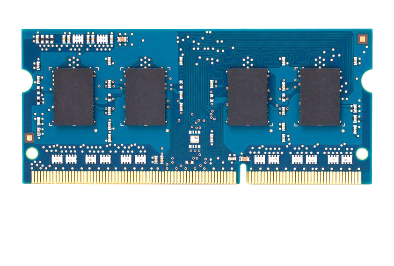 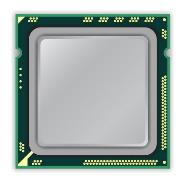 loop:
  mov (X), %eax
  mov (Y), %ebx
  clflush (X)  
  clflush (Y)
  mfence
  jmp loop
X
Y
[Speaker Notes: We demonstrate the errors on multiple x86 systems. Shown to the bottom-left is a “disturbance kernel”. When executed, it forces two rows to be opened and closed one after the other – over and over again. Consequently, it induces many errors in the module.]
x86 CPU
DRAM Module
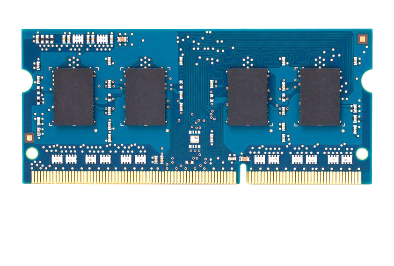 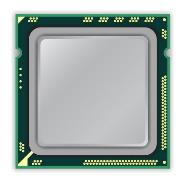 loop:
  mov (X), %eax
  mov (Y), %ebx
  clflush (X)  
  clflush (Y)
  mfence
  jmp loop
X
Y
[Speaker Notes: We demonstrate the errors on multiple x86 systems. Shown to the bottom-left is a “disturbance kernel”. When executed, it forces two rows to be opened and closed one after the other – over and over again. Consequently, it induces many errors in the module.]
Observed Errors in Real Systems
A real reliability & security issue 
In a more controlled environment, we can induce as many as ten million disturbance errors
Kim+, “Flipping Bits in Memory Without Accessing Them: An Experimental Study of DRAM Disturbance Errors,” ISCA 2014.
19
[Speaker Notes: When we executed the code on four different processors, all four of them yielded errors. Intel Haswell has the most errors, at 23 thousand, because it has the highest rate of accessing DRAM.

Later on, I’ll show that we can induce as many as ten million disturbance errors in a more controlled environment.

From this, we conclude that disturbance errors are a serious reliability issue.]
Main Memory
Main Memory in the System
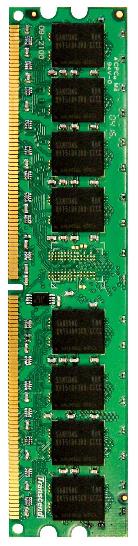 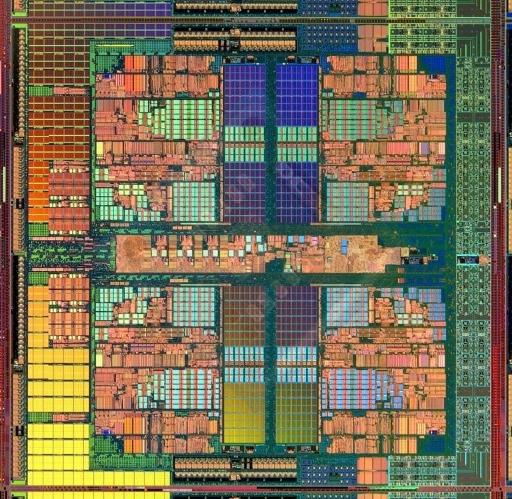 CORE 0
CORE 1
L2 CACHE 1
L2 CACHE 0
SHARED L3 CACHE
DRAM INTERFACE
DRAM BANKS
DRAM MEMORY CONTROLLER
CORE 3
L2 CACHE 2
L2 CACHE 3
CORE 2
21
Review: Memory Bank Organization
Read access sequence:

	1. Decode row address & drive word-lines
	
      2. Selected bits drive bit-lines
	    • Entire row read
      
      3. Amplify row data
      
      4. Decode column address & select subset of row
         • Send to output
      
      5. Precharge bit-lines
        • For next access
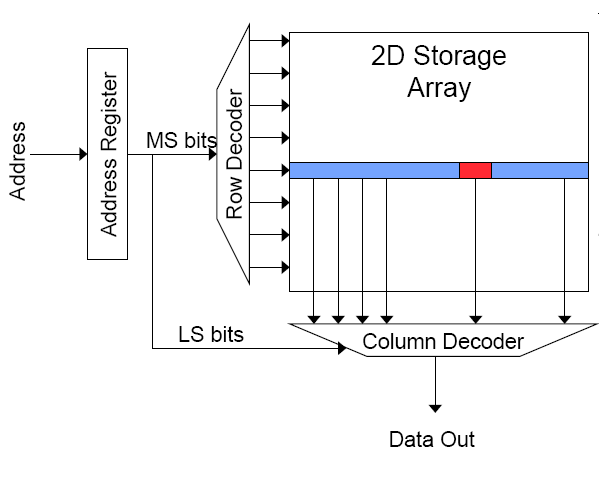 22
Review: DRAM (Dynamic Random Access Memory)
row enable
Bits stored as charges on node capacitance (non-restorative)
bit cell loses charge when read
bit cell loses charge over time
Read Sequence
1. address decode
2. drive row select
3. selected bit-cells drive bitlines
	  (entire row is read together)
4. a “flip-flopping” sense amp amplifies and regenerates the bitline, data bit is mux’ed out
5. precharge all bitlines
Refresh: A DRAM controller must periodically read all rows within the allowed refresh time (10s of ms) such that charge is restored in cells
_bitline
bit-cell array

2n row x 2m-col

(nm to minimize
overall latency)
RAS
2n
n
m
2m
sense amp and mux
1
A DRAM die comprises 
of multiple such arrays
CAS
23
The DRAM Subsystem
DRAM Subsystem Organization
Channel
DIMM
Rank
Chip
Bank
Row/Column
Cell
25
Page Mode DRAM
A DRAM bank is a 2D array of cells: rows x columns
A “DRAM row” is also called a “DRAM page”
“Sense amplifiers” also called “row buffer”

Each address is a <row,column> pair
Access to a “closed row” (Closed Page Policy)
Activate command opens row (placed into row buffer)
Read/write command reads/writes column in the row buffer
Precharge command closes the row and prepares the bank for next access
Access to an “open row” (Open Page Policy)
No need to Activate
Keep row open until conflict
26
DRAM Bank Operation
Access Address:
(Row 0, Column 0)
Columns
(Row 0, Column 1)
(Row 0, Column 85)
(Row 1, Column 0)
Row address 0
Row address 1
Row decoder
Rows
Row Buffer
CONFLICT !
HIT
HIT
Row 1
Row 0
Empty
Column mux
Column address 0
Column address 0
Column address 1
Column address 85
Data
27
The DRAM Chip
Consists of multiple banks (8 is a common number today)
Banks share command/address/data buses
The chip itself has a narrow interface (4-16 bits per read)

Changing the number of banks, size of the interface (pins), whether or not command/address/data buses are shared has significant impact on DRAM system cost
28
128M x 8-bit DRAM Chip
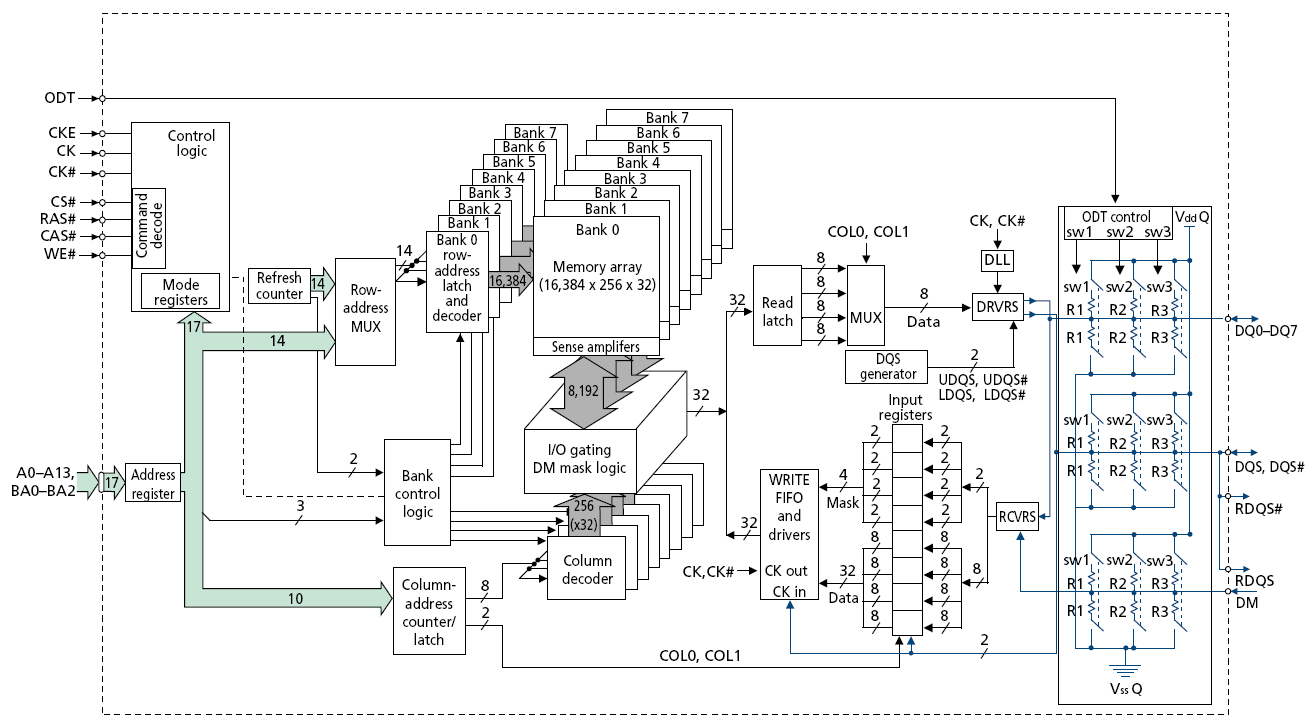 29
DRAM Rank and Module
Rank: Multiple chips operated together to form a wide interface
All chips comprising a rank are controlled at the same time
Respond to a single command
Share address and command buses, but provide different data

A DRAM module consists of one or more ranks
E.g., DIMM (dual inline memory module)
This is what you plug into your motherboard

If we have chips with 8-bit interface, to read 8 bytes in a single access, use 8 chips in a DIMM
30
A 64-bit Wide DIMM (One Rank)
31
A 64-bit Wide DIMM (One Rank)
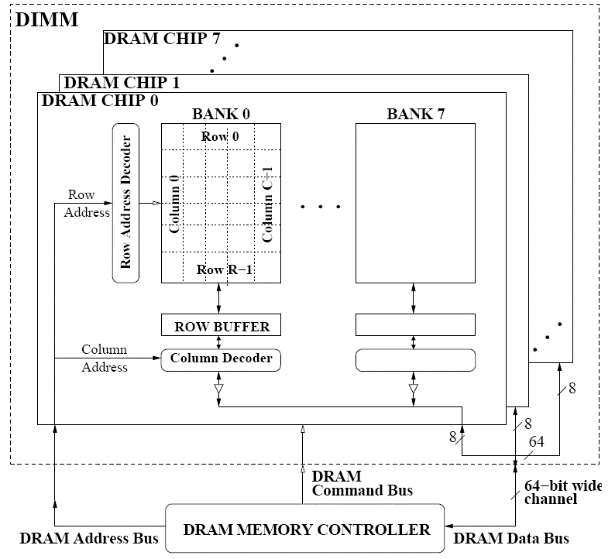 Advantages:
Acts like a high-capacity DRAM chip with a wide interface
Flexibility: memory controller does not need to deal with individual chips

Disadvantages:
Granularity: Accesses cannot be smaller than the interface width
32
Multiple DIMMs
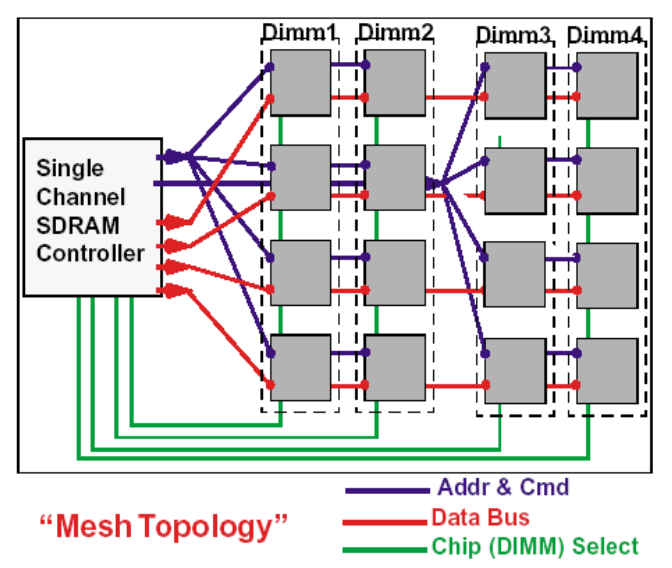 Advantages:
Enables even higher capacity

Disadvantages:
Interconnect complexity and energy consumption can be high
    Scalability is limited by this
33
DRAM Channels
2 Independent Channels: 2 Memory Controllers (Above)
2 Dependent/Lockstep Channels: 1 Memory Controller with wide interface (Not Shown above)
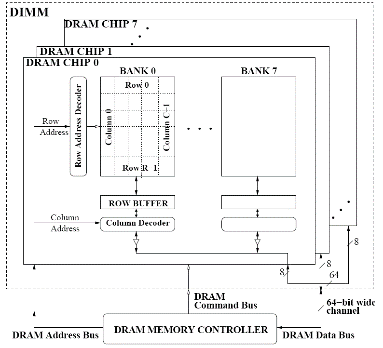 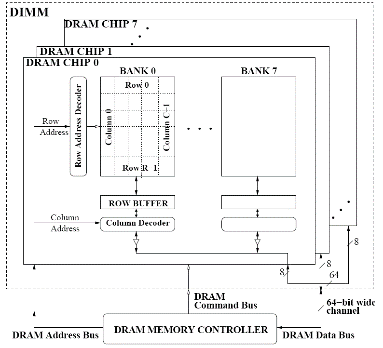 34
Generalized Memory Structure
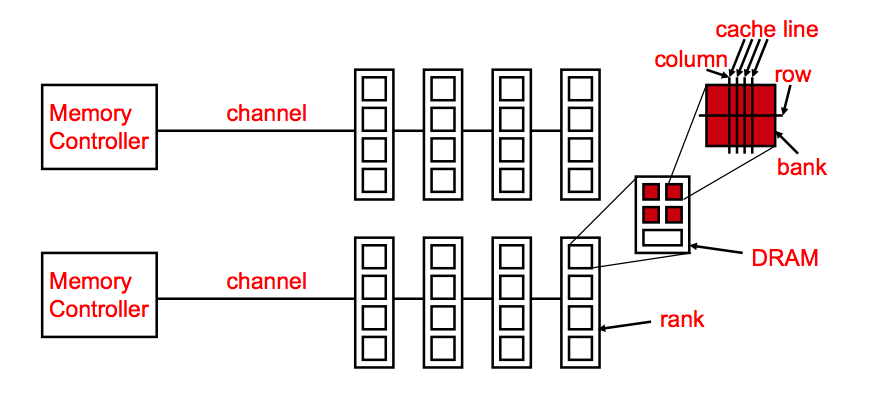 35
Generalized Memory Structure
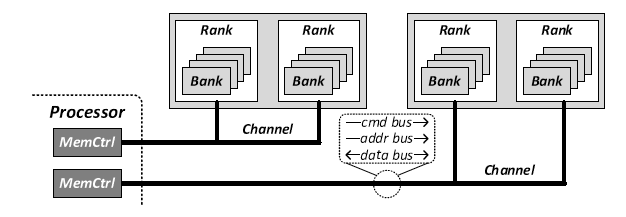 36
The DRAM SubsystemThe Top Down View
DRAM Subsystem Organization
Channel
DIMM
Rank
Chip
Bank
Row/Column
Cell
38
The DRAM subsystem
“Channel”
DIMM (Dual in-line memory module)
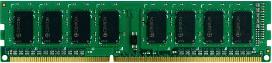 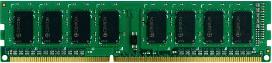 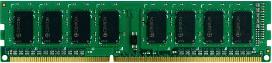 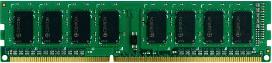 Processor
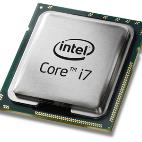 Memory channel
Memory channel
Breaking down a DIMM
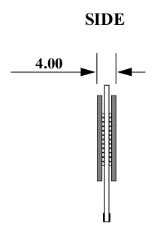 DIMM (Dual in-line memory module)
Side view
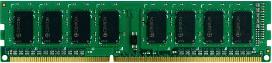 Front of DIMM
Back of DIMM
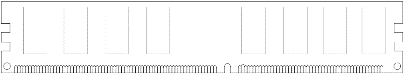 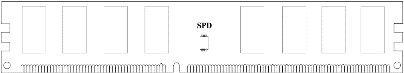 Breaking down a DIMM
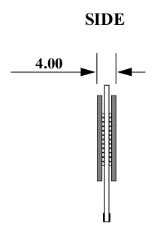 DIMM (Dual in-line memory module)
Side view
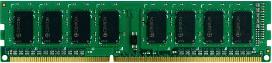 Front of DIMM
Back of DIMM
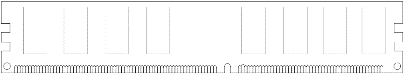 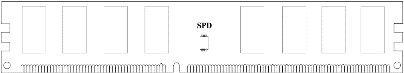 Rank 0: collection of 8 chips
Rank 1
Rank
Rank 0 (Front)
Rank 1 (Back)
<0:63>
<0:63>
Addr/Cmd
CS <0:1>
Data <0:63>
Memory channel
Breaking down a Rank
. . .
Chip 0
Chip 1
Chip 7
Rank 0
<0:63>
<0:7>
<8:15>
<56:63>
Data <0:63>
Breaking down a Chip
8 banks
Chip 0
Bank 0
<0:7>
<0:7>
<0:7>
...
<0:7>
<0:7>
Breaking down a Bank
2kB
1B (column)
row 16k-1
Bank 0
...
row 0
<0:7>
Row-buffer
1B
1B
1B
...
<0:7>
DRAM Subsystem Organization
Channel
DIMM
Rank
Chip
Bank
Row/Column
Cell
46
Example: Transferring a cache block
Physical memory space
0xFFFF…F
Channel 0
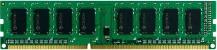 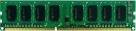 ...
DIMM 0
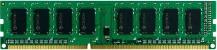 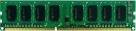 Mapped to
0x40
Rank 0
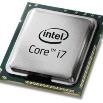 64B 
cache block
0x00
Example: Transferring a cache block
Physical memory space
Chip 1
Chip 0
Chip 7
Rank 0
0xFFFF…F
. . .
...
<0:7>
<8:15>
<56:63>
0x40
64B 
cache block
Data <0:63>
0x00
Example: Transferring a cache block
Physical memory space
Chip 1
Chip 0
Chip 7
Rank 0
0xFFFF…F
. . .
Row 0
Col 0
...
<0:7>
<8:15>
<56:63>
0x40
64B 
cache block
Data <0:63>
0x00
Example: Transferring a cache block
Physical memory space
Chip 1
Chip 0
Chip 7
Rank 0
0xFFFF…F
. . .
Row 0
Col 0
...
<0:7>
<8:15>
<56:63>
0x40
64B 
cache block
Data <0:63>
8B
0x00
8B
Example: Transferring a cache block
Physical memory space
Chip 1
Chip 0
Chip 7
Rank 0
0xFFFF…F
. . .
Row 0
Col 1
...
<0:7>
<8:15>
<56:63>
0x40
64B 
cache block
Data <0:63>
8B
0x00
Example: Transferring a cache block
Physical memory space
Chip 1
Chip 0
Chip 7
Rank 0
0xFFFF…F
. . .
Row 0
Col 1
...
<0:7>
<8:15>
<56:63>
0x40
64B 
cache block
Data <0:63>
8B
8B
0x00
8B
Example: Transferring a cache block
Physical memory space
Chip 1
Chip 0
Chip 7
Rank 0
0xFFFF…F
. . .
Row 0
Col 1
...
<0:7>
<8:15>
<56:63>
0x40
64B 
cache block
Data <0:63>
8B
8B
0x00
A 64B cache block takes 8 I/O cycles to transfer.

During the process, 8 columns are read sequentially.